Broadband Antennas for HF
Brian Austin G0GSF
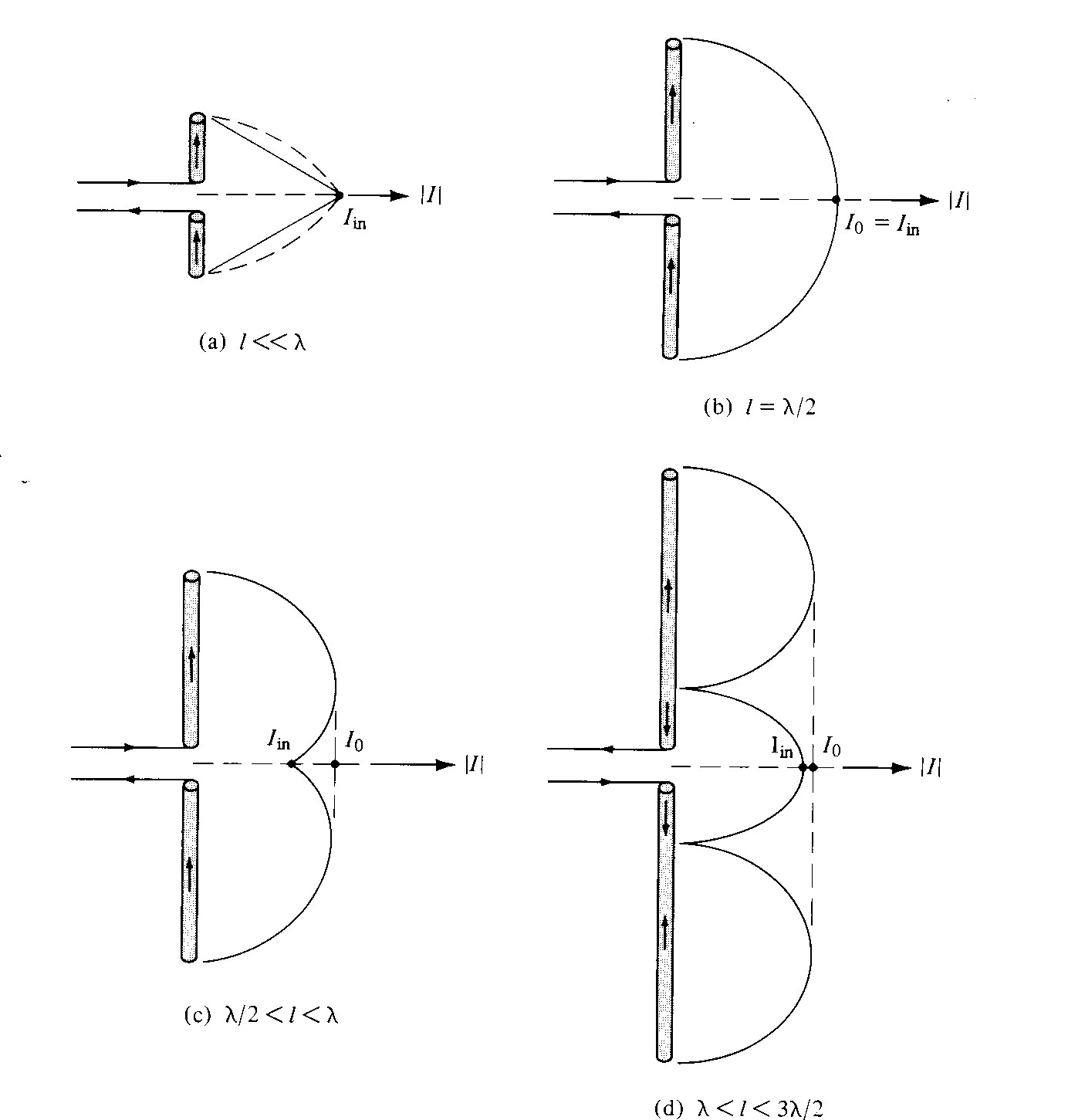 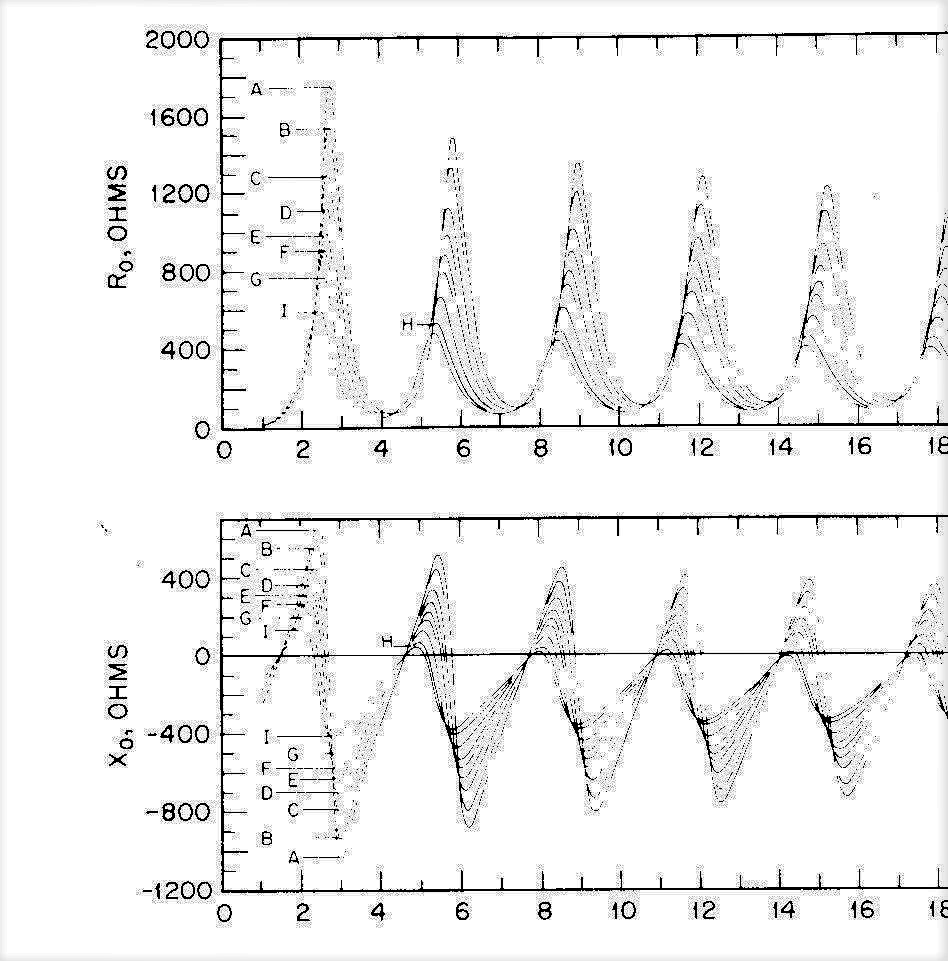 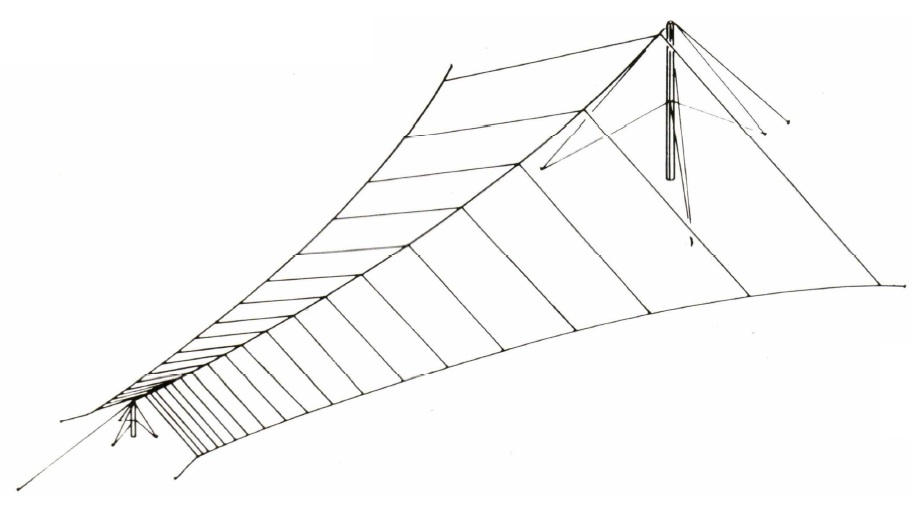 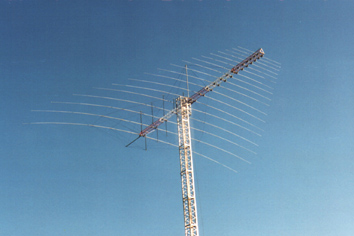 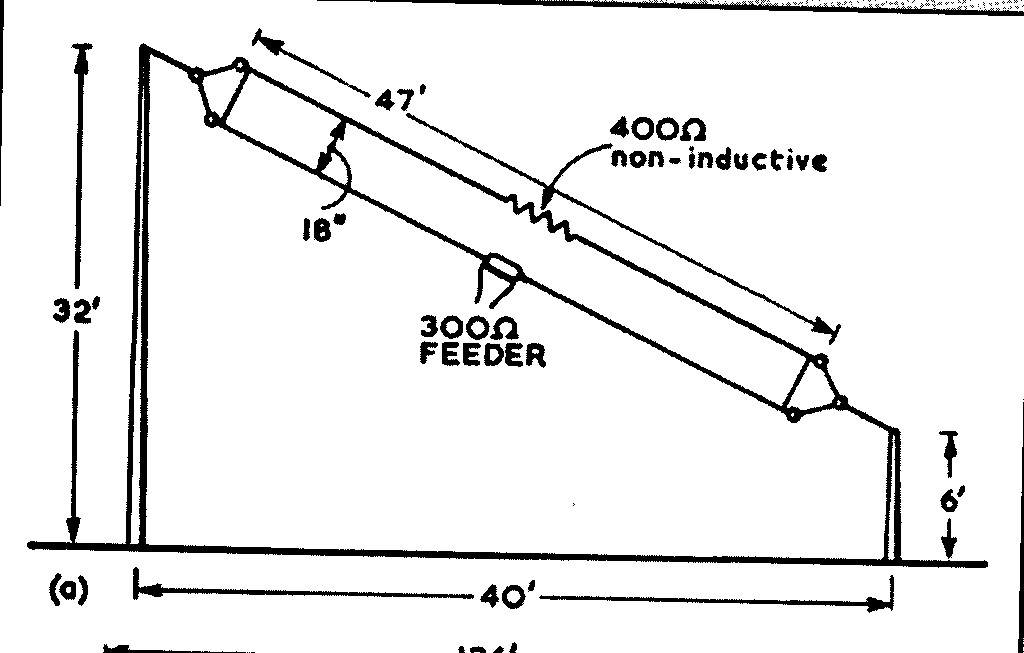 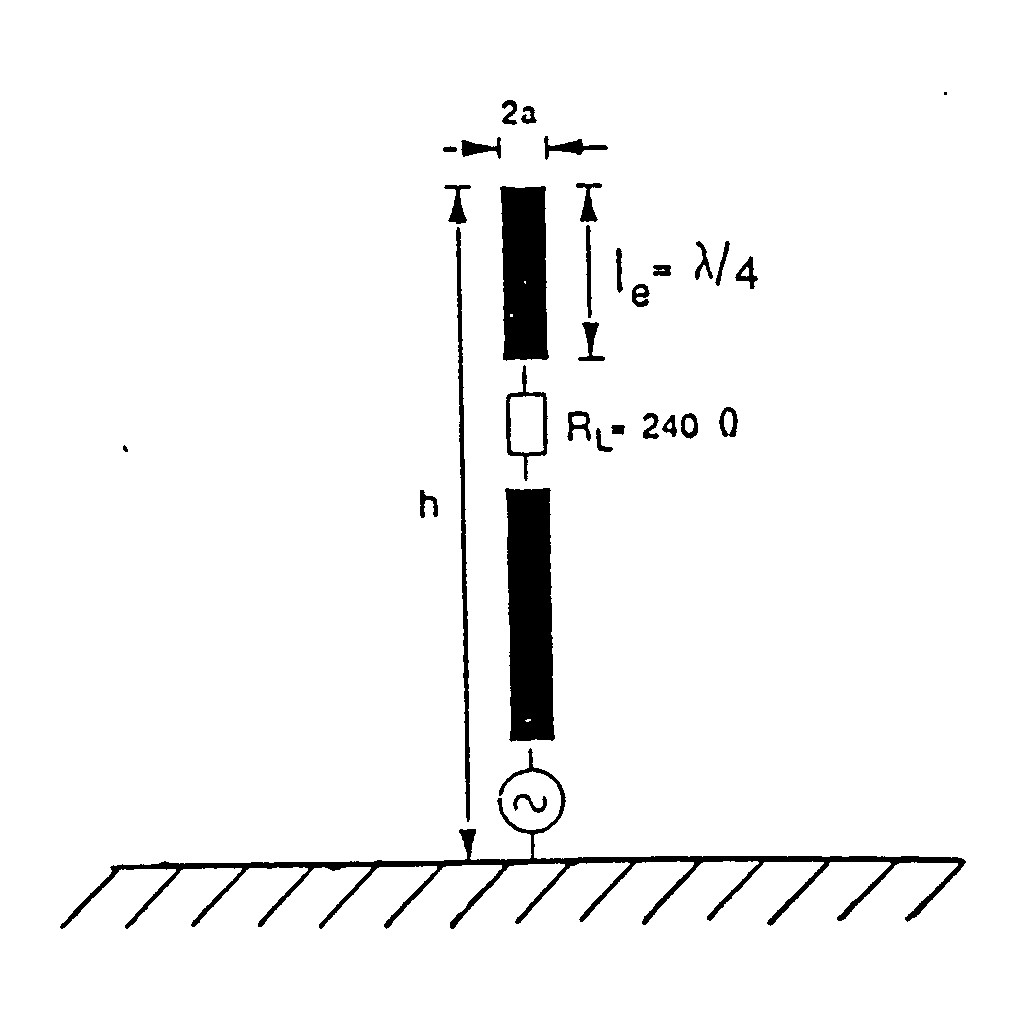 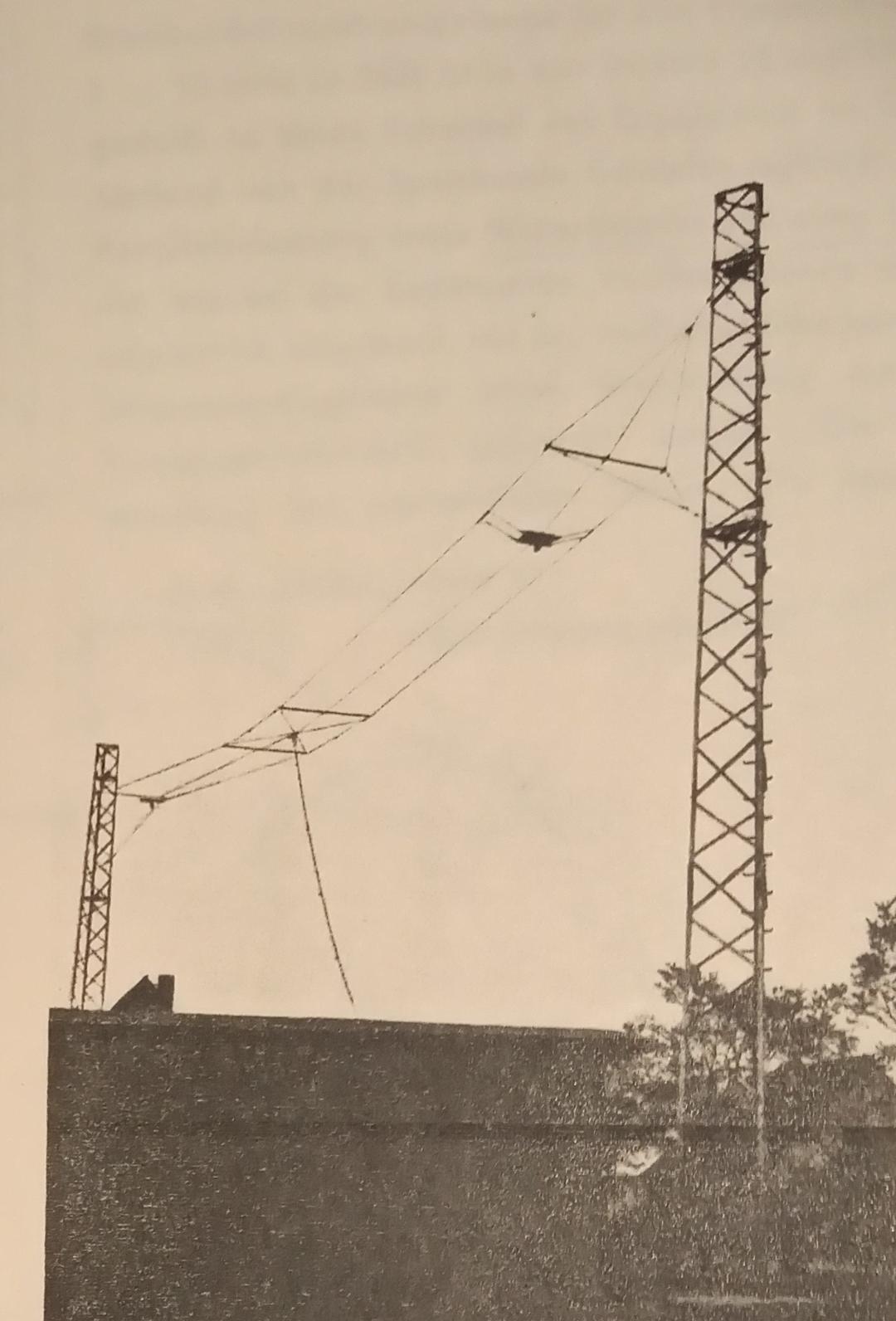 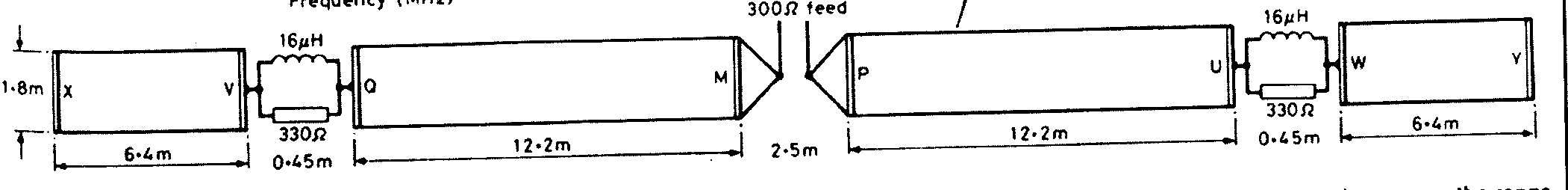 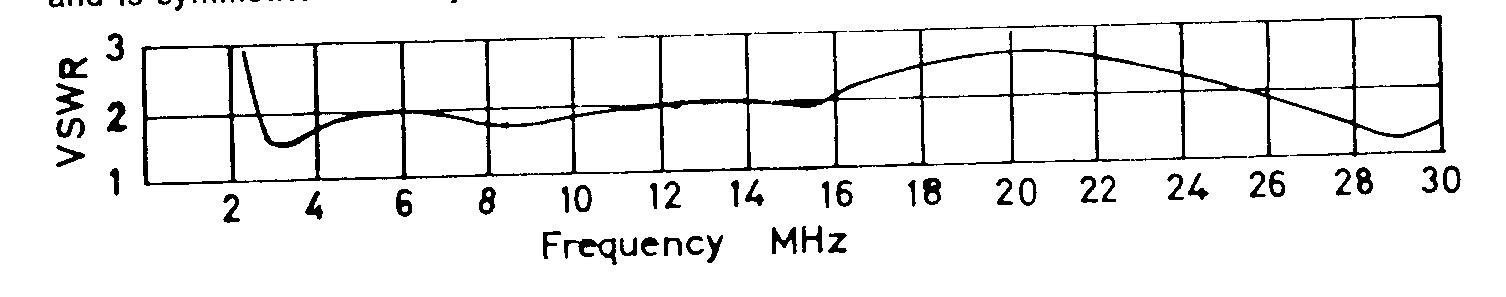 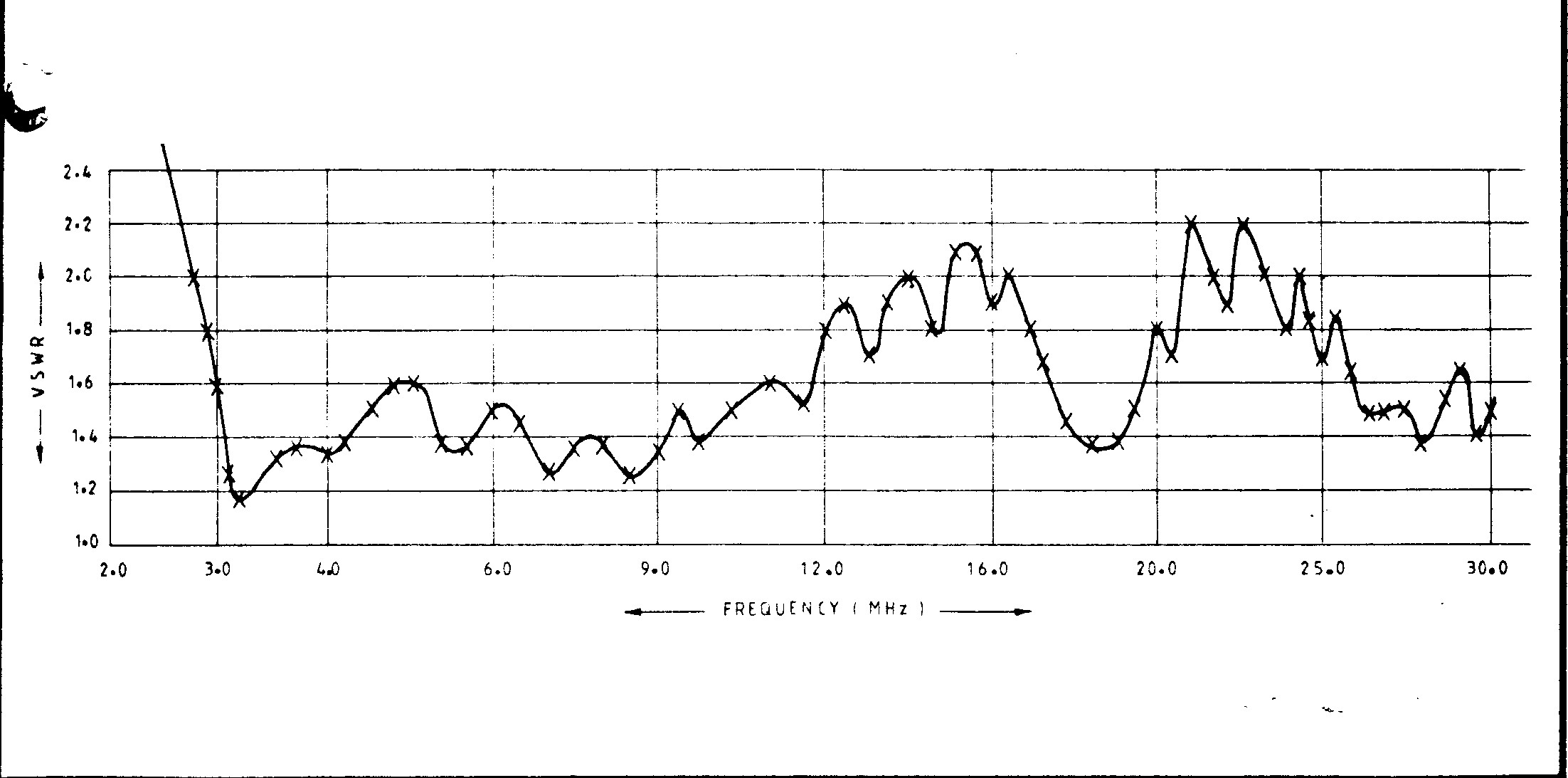 Table 1:  Effect of loss on input SWR in three lengths of RG58 A/U coax cable
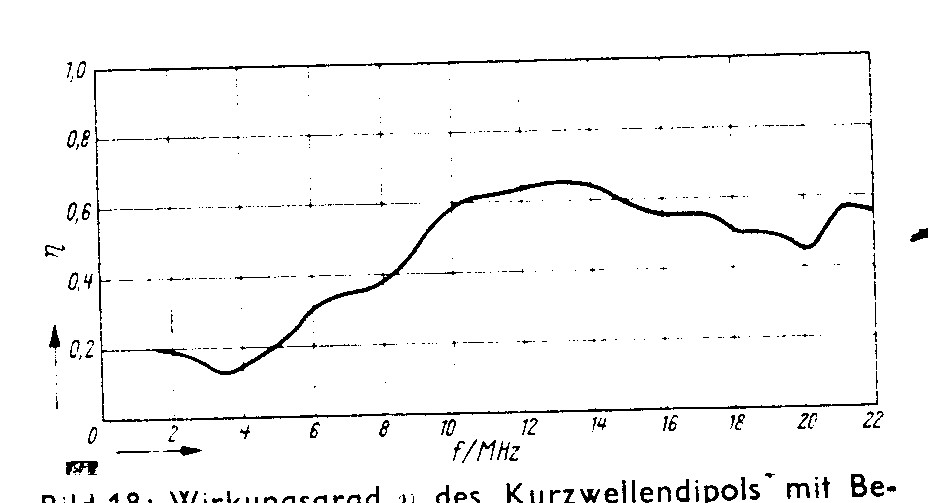 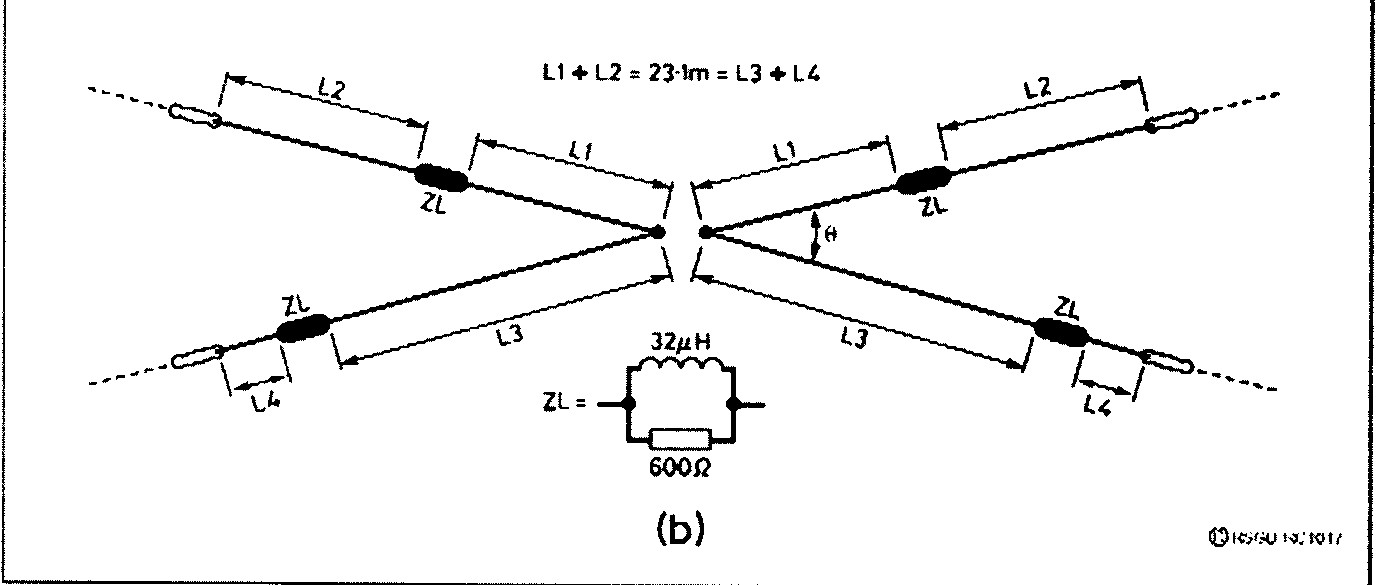 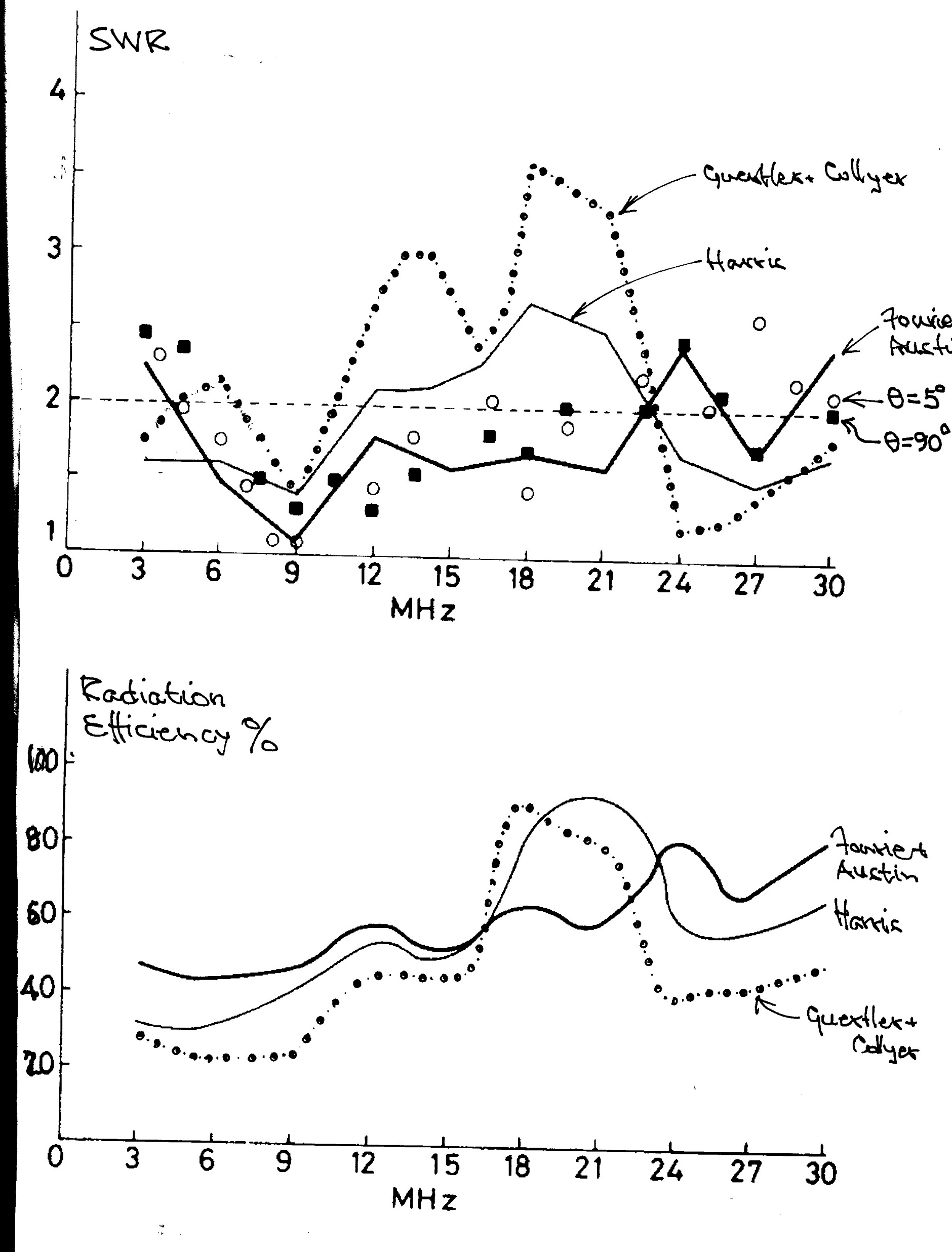